«Ода на день восшествия на Всероссийский престол Ее Величества государыни  Императрицы Елисаветы Петровны 1747 г.»
Урок литературы в 9 классе
©Лебедева Евгения Игоревна, учитель русского языка и литературы МКОУ Новлянской ООШ, Заволжского района Ивановской области
М.В. Ломоносов написал 20 больших торжественных од

Ода – жанр лирической поэзии; стихотворение восторженного характера в честь какого-то лица или события
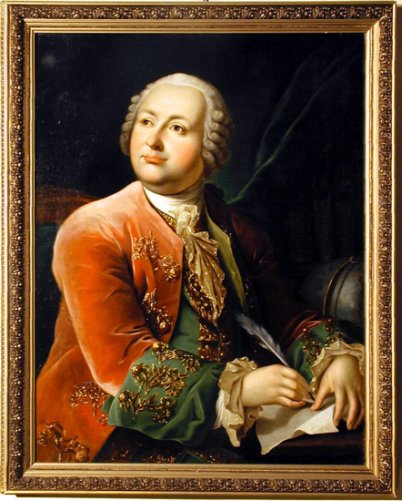 Монархов воспевали потому, что они олицетворяли государство, 
героев – потому, что они государству служили, 
географические просторы – потому, что они свидетельствовали о могуществе государства, 
мир – он способствовал процветанию государства.
Жанр оды
Победно-патриотические
Торжественные (похвальные)
Философские
Духовные
Анакреонтические
День восшествия на престол занимал центральное место в годовом цикле  придворных праздников.
В 1747 году отмечалась пятая годовщина воцарения Елизаветы, дочери Петра Великого.
Но ода была написана еще по одному конкретному поводу: Российской Академии наук был «дарован» новый устав. Ломоносов возлагал на него большие надежды в деле распространения просвещения в России.
Композиция оды
В соответствии с требованиями классицизма ода отличается логической стройностью. Каждая из основных тем получает свое обоснование и подробное развитие, каждая новая мысль логически вытекает из предыдущей.
  «Ода на день восшествия…» состоит из 24 десятистишных строф с повторяющейся рифмовкой.
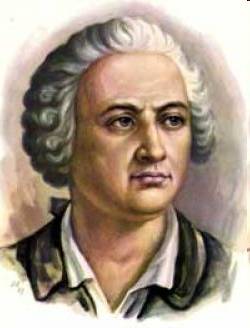 План
1. Вступление. Мир – основа блага государства.
2. Главная часть. Величие России, ее процветание:
	а) хвала щедротам Елизаветы;
	б) заслуги Петра 1 перед народом России;
	в) богатства, красота России;
	г) призыв к молодежи овладевать науками;
	д) наука и ее роль в российском обществе.
3. Заключение. Благодарность монархине за деяние на благо России.
Анализ «Оды на день восшествия на престол…..»
1 – 2 строфы – зачин с традиционным обращением к   тишине и прославлением красоты и величия мироздания и самой императрицы:                             Царей и царств земных отрада,                              Возлюбленная тишина,                             Блаженство сел, градов ограда,                             Коль ты полезна и красна!
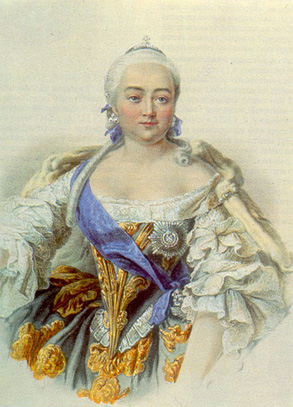 3 – 6 строфы – прославление деяний императрицы  
Елисаветы Петровны:                            Когда на трон она вступила,                            Как вышний подал ей венец,                            Тебя в Россию возвратила,                            Войне поставила конец…
В 7 – 11 строфах поэт восхищением вспоминает Петра I – царя-реформатора, идеал русского монарха, о кончине которого скорбит автор оды, сожалея и о смерти его супруги Екатерины  I:                                        Послал в Россию Человека,                                        Каков неслыхан был от века.                                        Сквозь все препятства он вознес                                        Главу, победами венчанну,                                        Россию, грубостью попранну,                                        С собой возвысил до небес.
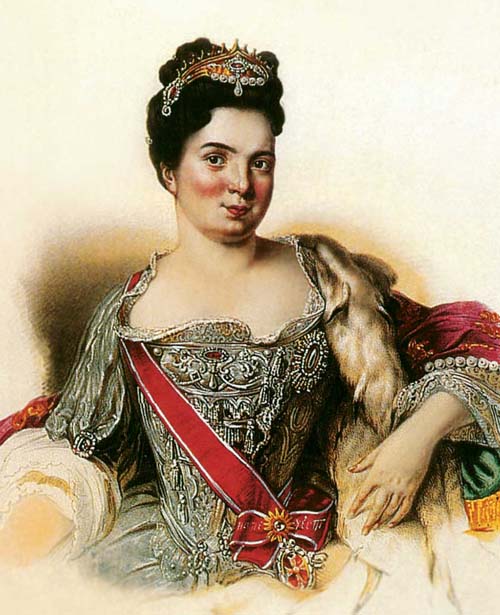 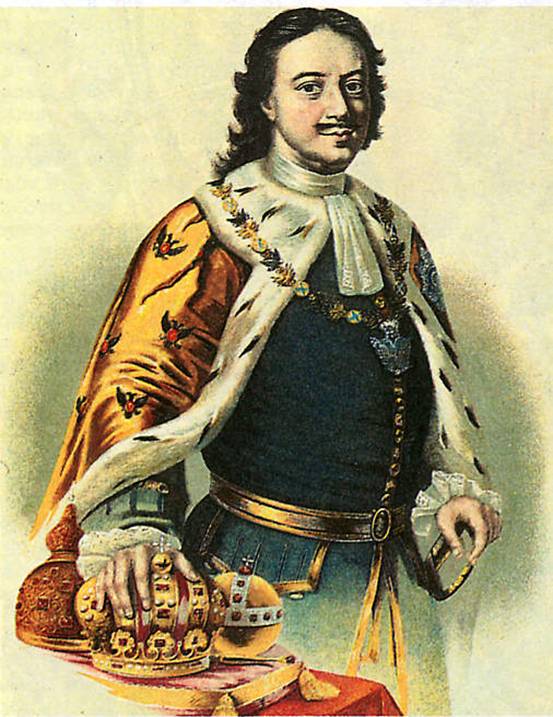 Начиная с 12 строфы поэт вновь возвращается к восхвалению «Великой Петровой дщери», уже более подробно останавливаясь на ее заслугах. При этом он описывает богатство, красоту и необъятность просторов ее державы. Призывает к освоению еще неразработанных природных богатств и развитию в связи с этим науки:                                     Воззри на горы превысоки,                                     Воззри в поля свои широки,                                     Где Волга, Днепр, где Обь течет;                                     Богатство, в оных потаенно,                                     Наукой будет откровенно,                                     Что щедростью твоей цветет
22 – 23 строфы – знаменитое обращение к соотечественникам, которых Ломоносов убеждает в пользе занятий наукой:                                       Дерзайте ныне ободренны                            Раченьем вашим показать,                            Что может собственных Платонов                            И быстрых разумом Невтонов                            Российская земля рождать.
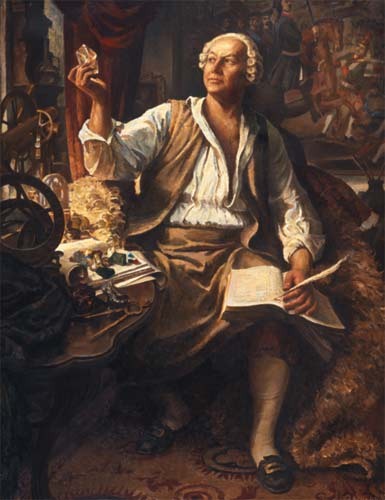 Последняя, 24 строфа – заключительное прославление императрицы и благословение ее мудрого , миролюбивого царствования:                             Тебе, о милости источник,                             О ангел мирных наших лет!                             Всевышний на того помощник,                             Кто гордостью своей дерзнет,                             Завидя нашему покою,                             Против тебя восстать войною;                             Тебя зиждитель сохранит                             Во всех путях беспреткновенну                             И жизнь твою благословенну                             С числом щедрот твоих сравнит.
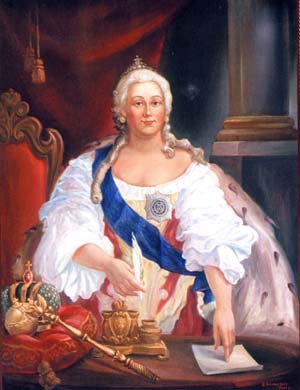 Тематика и проблематика оды
Поэт говорит о том, что, по его мнению, должно способствовать развитию и процветанию Отечества.
О необходимости развития просвещения и науки, которые, с его точки зрения, будут способствовать развитию и процветанию государства.
О важности миролюбивой политики императрицы.
Значение произведения
Идеи, заложенные в оде, оказали существенное влияние на творчество Державина, Пушкина и др. русских писателей.
Ода показала богатейшие возможности русского поэтического языка и тем самым способствовала дальнейшему развитию русской литературы.
Мысли Ломоносова о значении науки остаются актуальными по сей день. Они отражают позицию современного общества и человека и могут служить эмблемой нашего времени, когда наука получила небывалое доселе развитие.
Источники
https://ru.wikisource.org/wiki
Анализ Оды…  https://obrazovaka.ru/analiz-stihotvoreniya/lomonosov/oda-vosshestvie-elizavety-na-prestol.html
Шаблон презентации подготовила учитель русского языка и литературы Тихонова Надежда Андреевна, г.Костанай